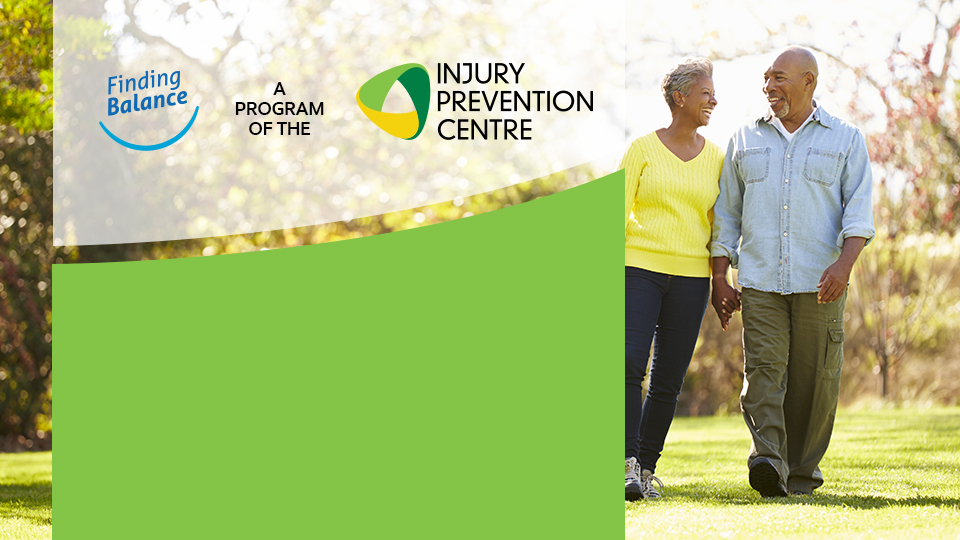 Space for Text
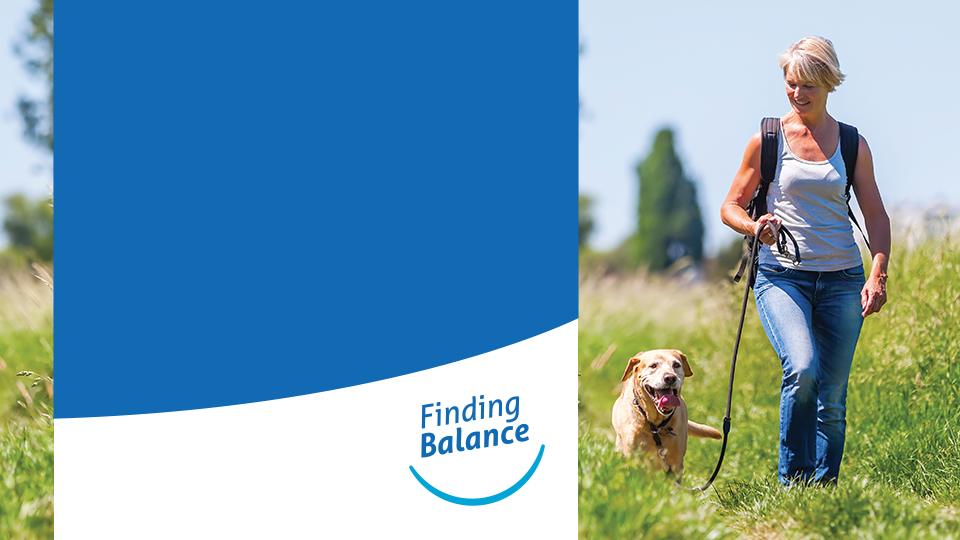 Could a fall
change your       lifestyle?
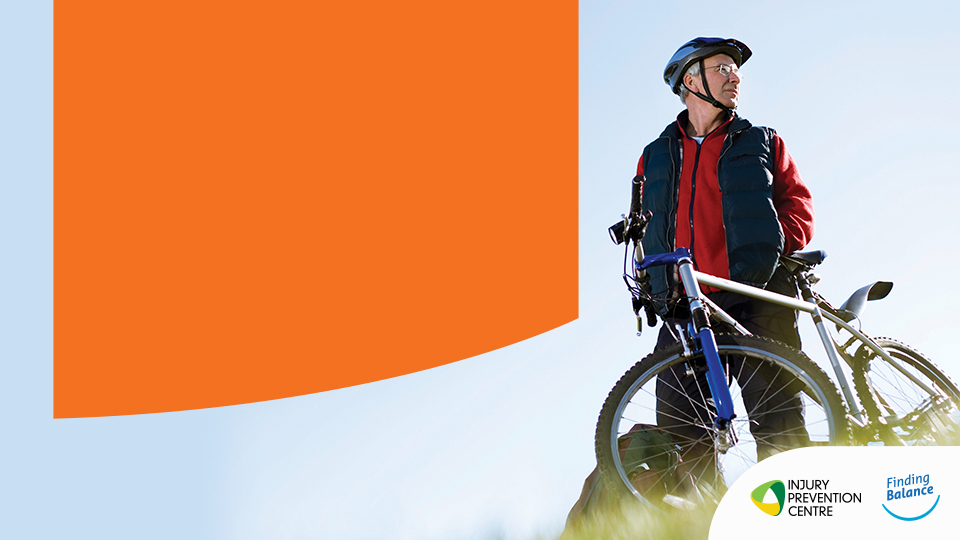 20-30% of older Albertans fall each year.
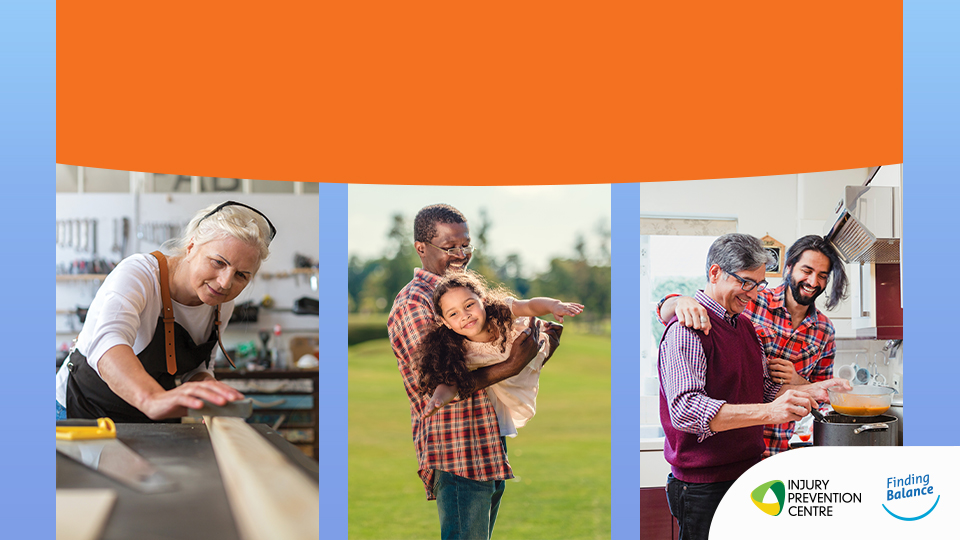 After a fall, many are unable to live the way they want to.
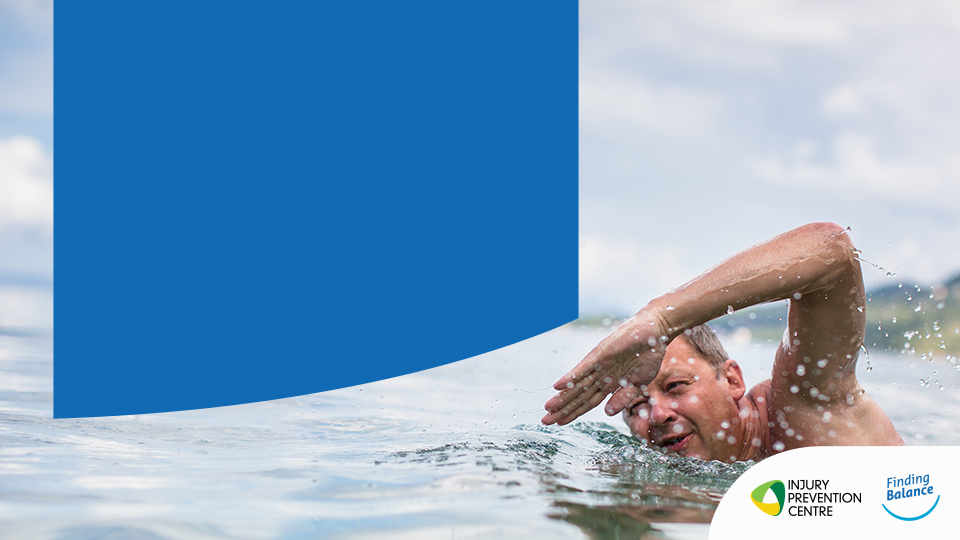 The good news is you can reduce your chances of falling.
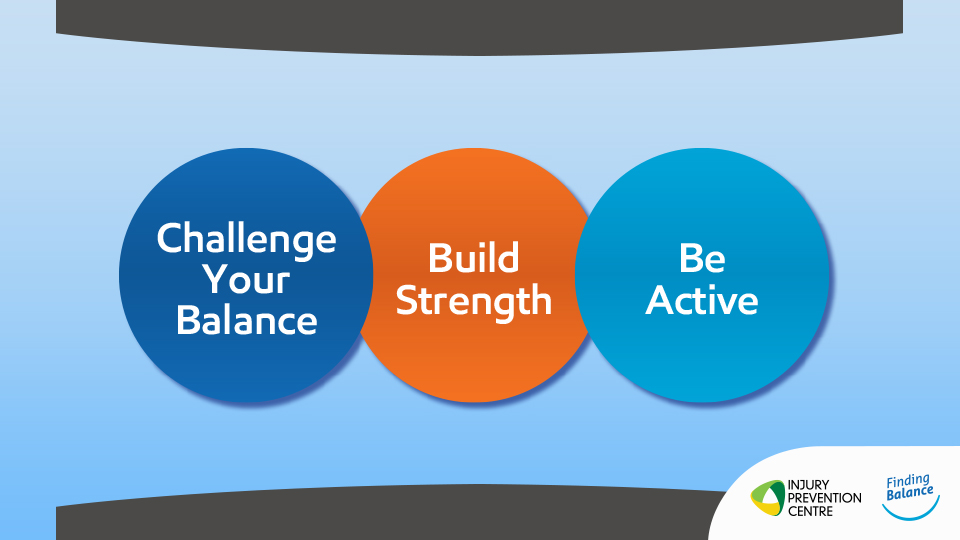 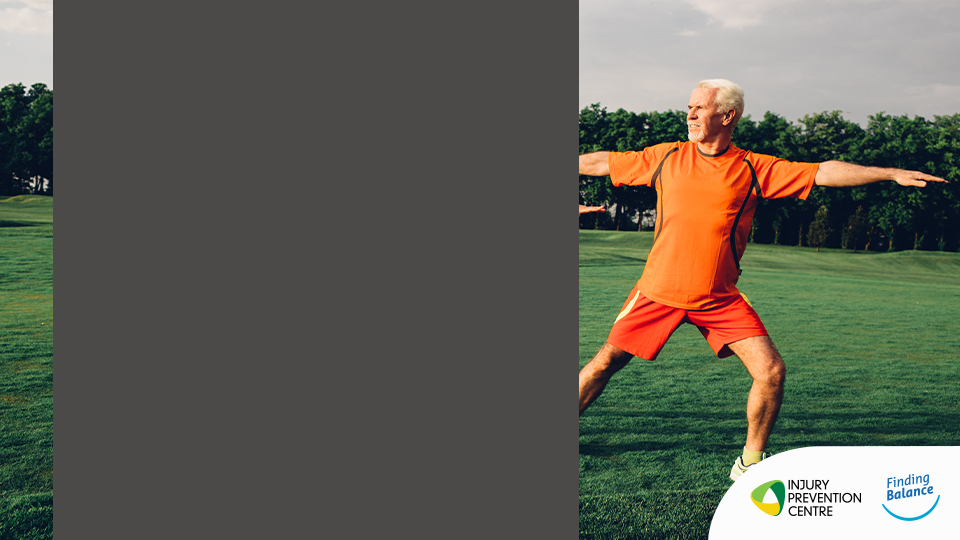 Challenge Your Balance
Balance is controlling your movements.
Practice movements like reaching while standing, toe and heel raises, stepping in different directions, step-ups or half-squats. 
Try tai chi, yoga or sports that challenge your balance.
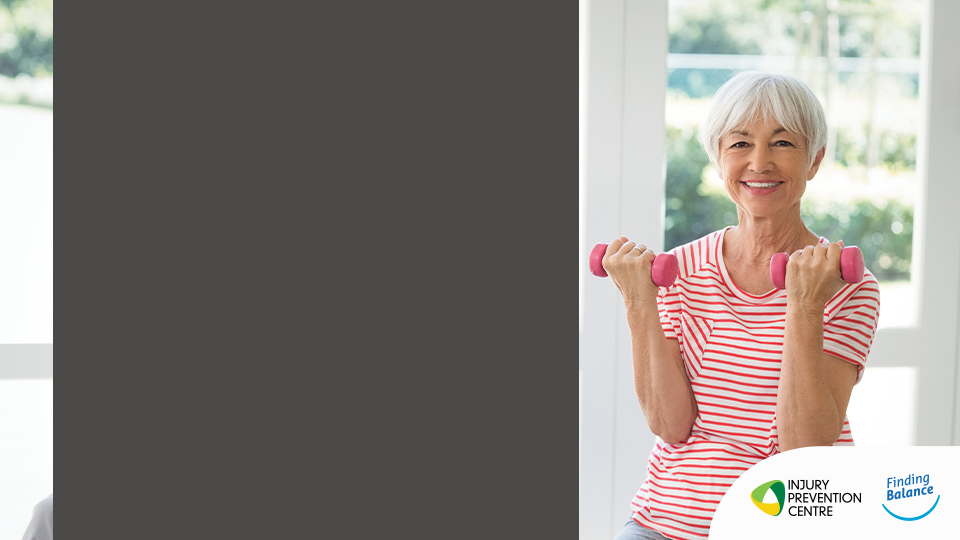 Build Strength
Do exercises for your leg muscles.
Use bands, weights or your own body weight.
Try squats, hamstring curls, and side leg lifts.
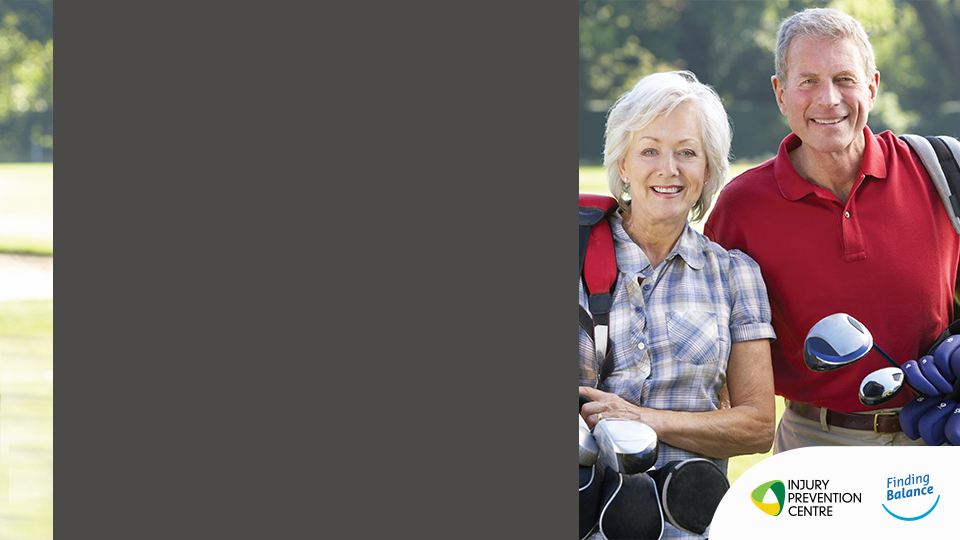 Be Active
Do activities you enjoy!
Try to do 30 minutes or more of moderate to vigorous activity or exercise at least 5 times per week.
Walk, dance, garden, bicycle, or swim.
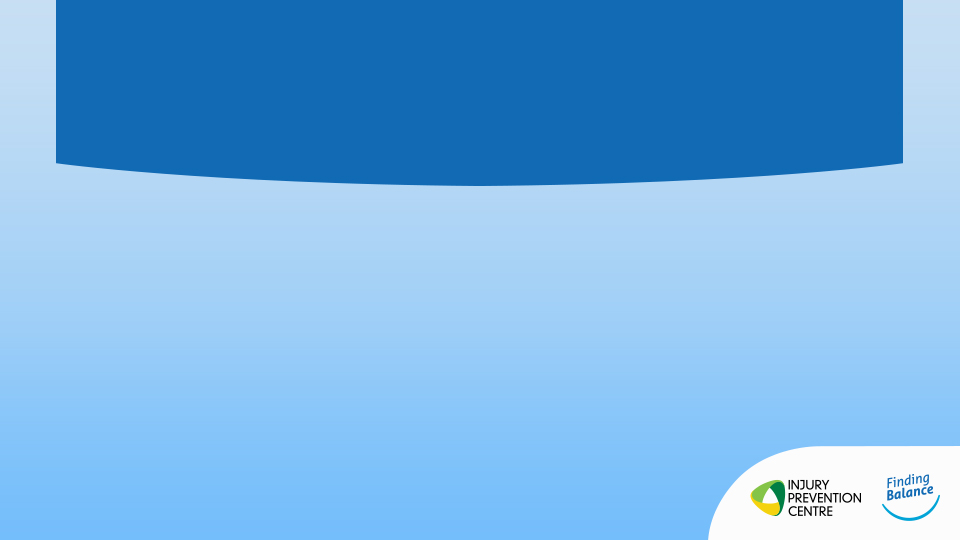 No matter what your abilities are today, 
you can improve your strength and balance.
Include strength and balance activities on most days of the week.
Supervised group programs can help you learn      exercises and grow confidence. 
People with strong legs and good balance are less    likely to fall.
You’re never too old, or too young to start.
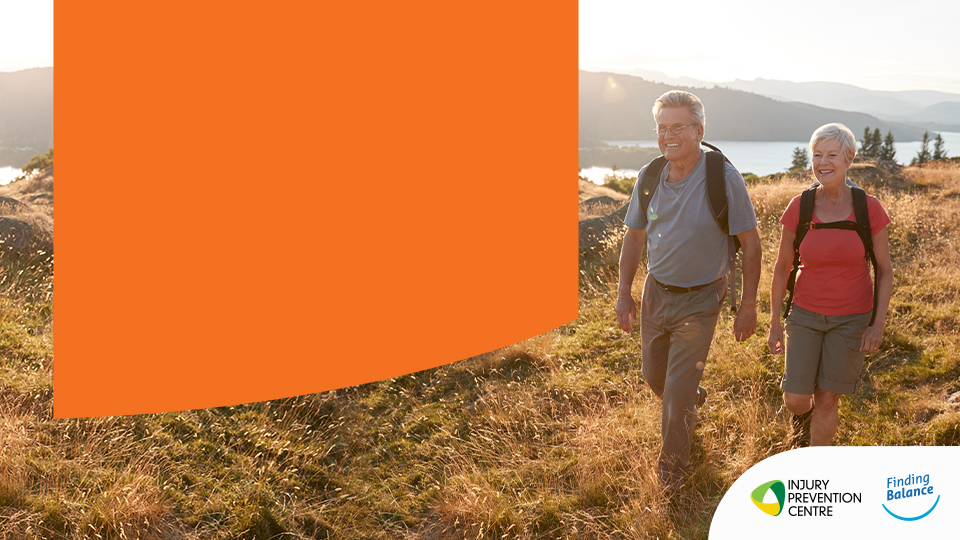 Are you at risk
of falling?
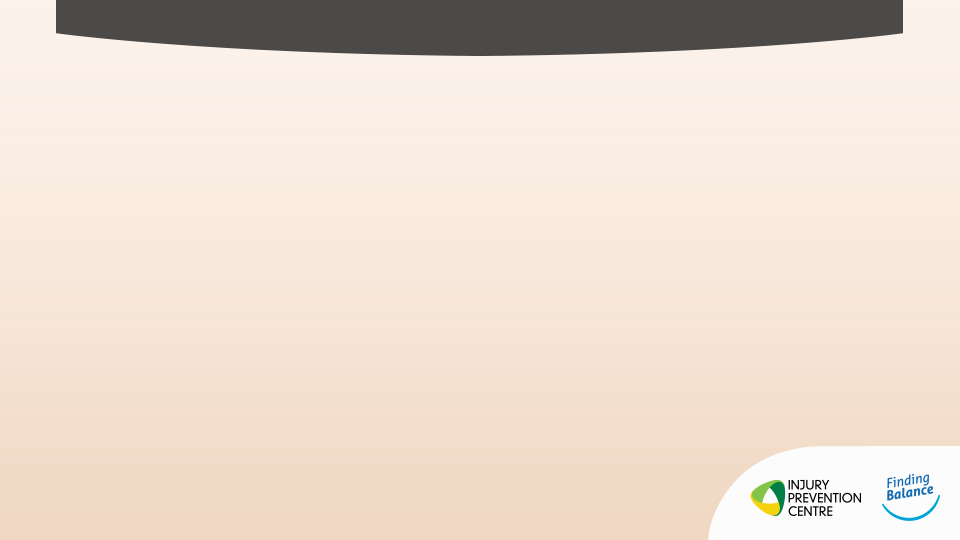 continued…
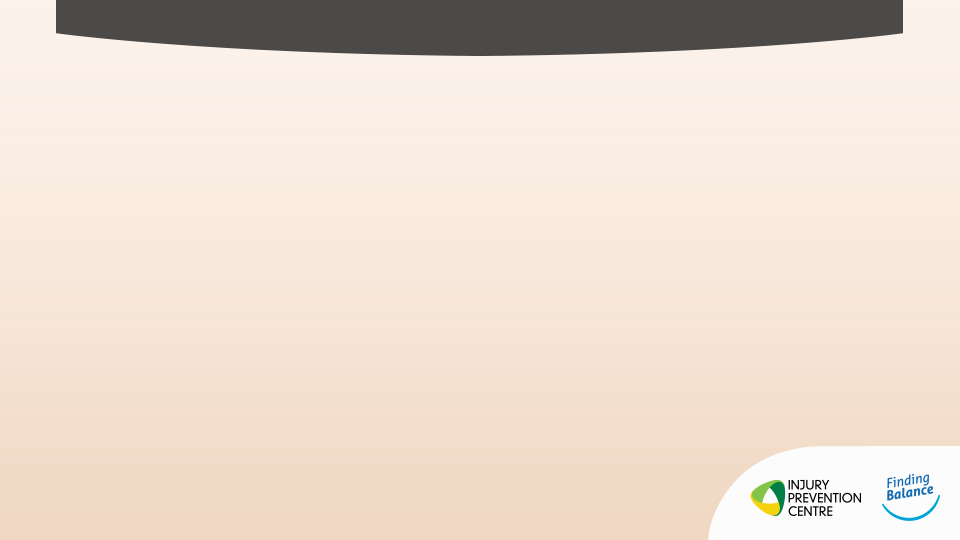 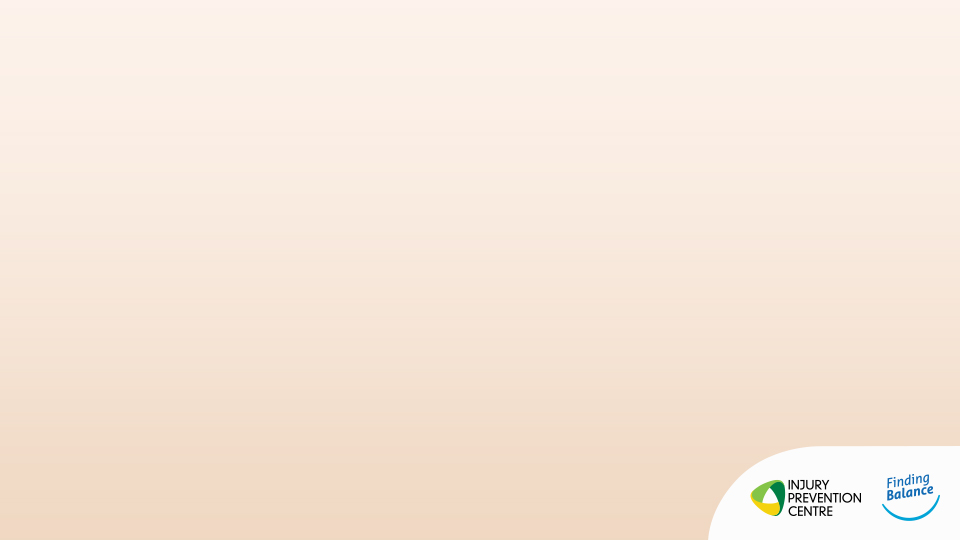 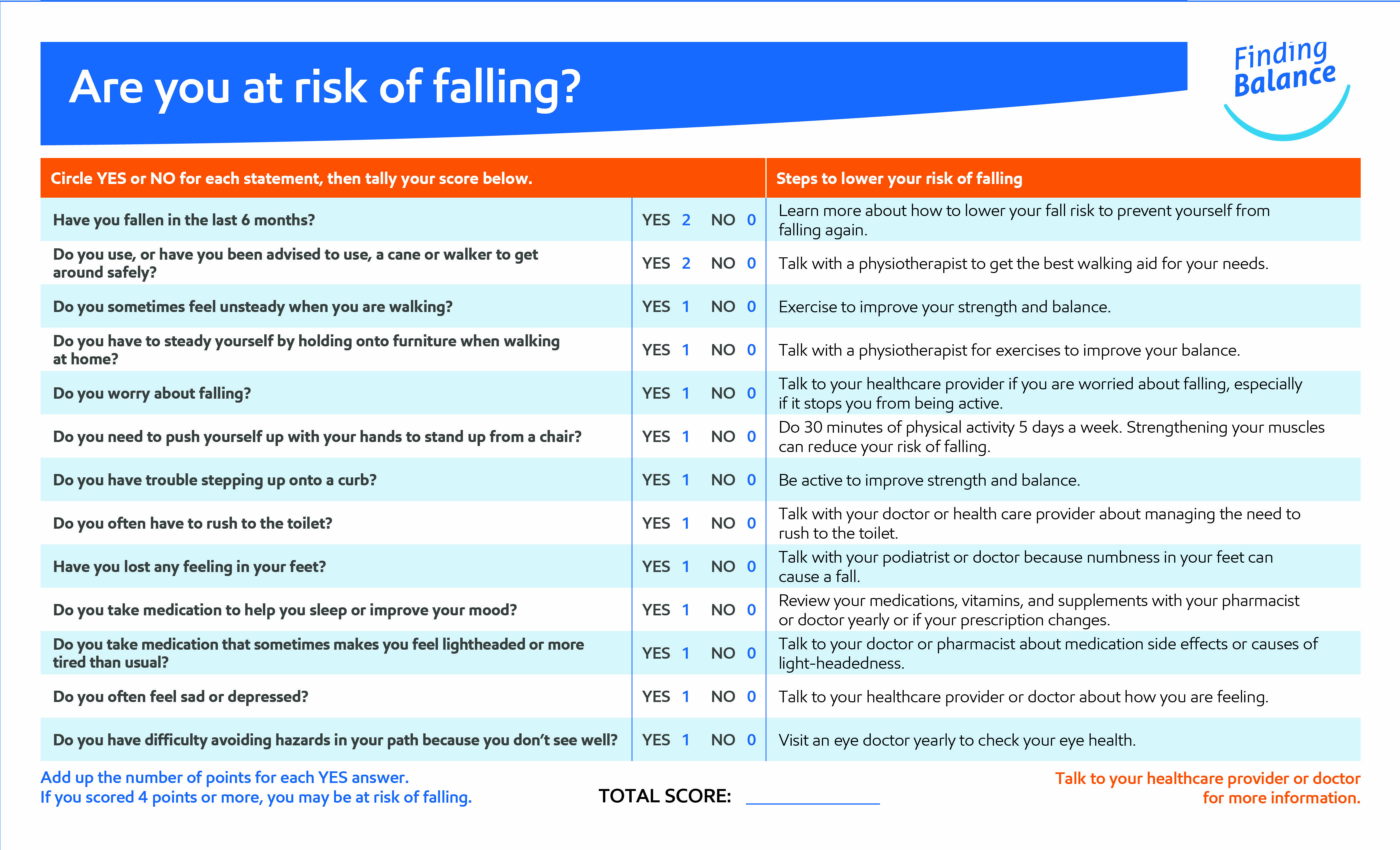 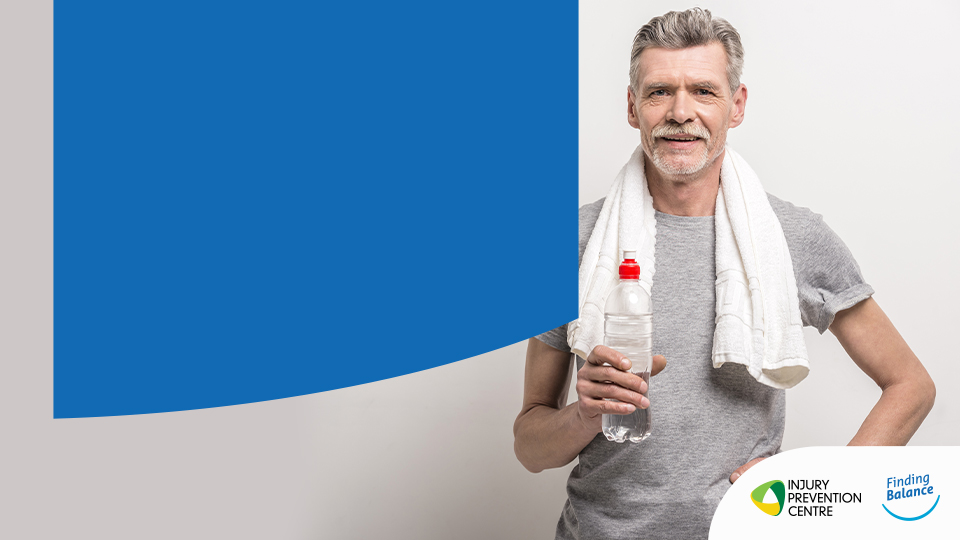 There are steps you can take to lower your risk
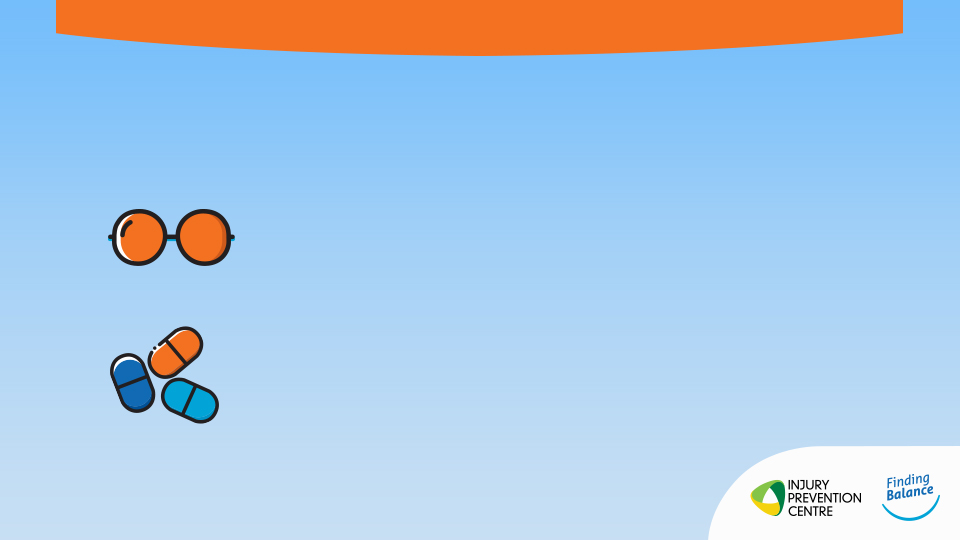 Your health care provider can help you identify reasons related to your health or environment that can cause you to fall.
Have your vision checked every year for changes to your eyesight, cataracts, and other conditions.

Medications for sleep, anxiety, and treating depression can make you dizzy or sleepy and unstable on your feet. Review your medications with a doctor or pharmacist.                   							continued...
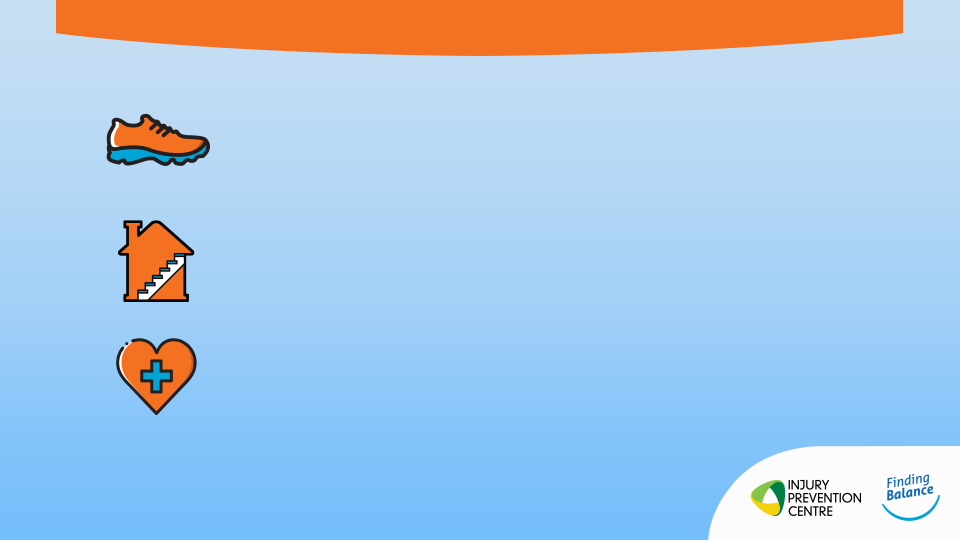 Supportive footwear and foot care can ease foot pain. In the winter, wear anti-slip devices on your footwear.

Make your home safer by removing tripping hazards, improve lighting. An occupational therapist can help. 

If it seems you have fallen for no apparent reason, you may have a medical condition that needs to be addressed by a doctor.
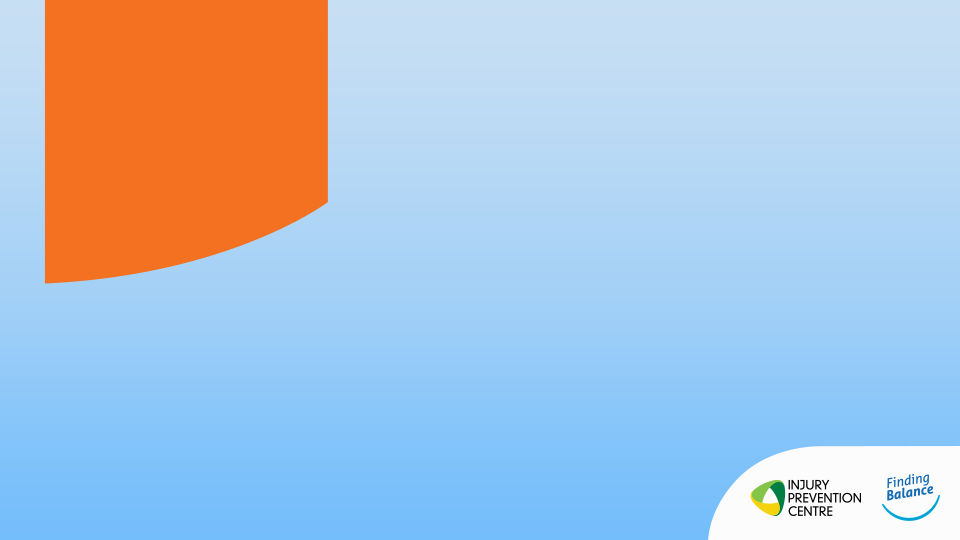 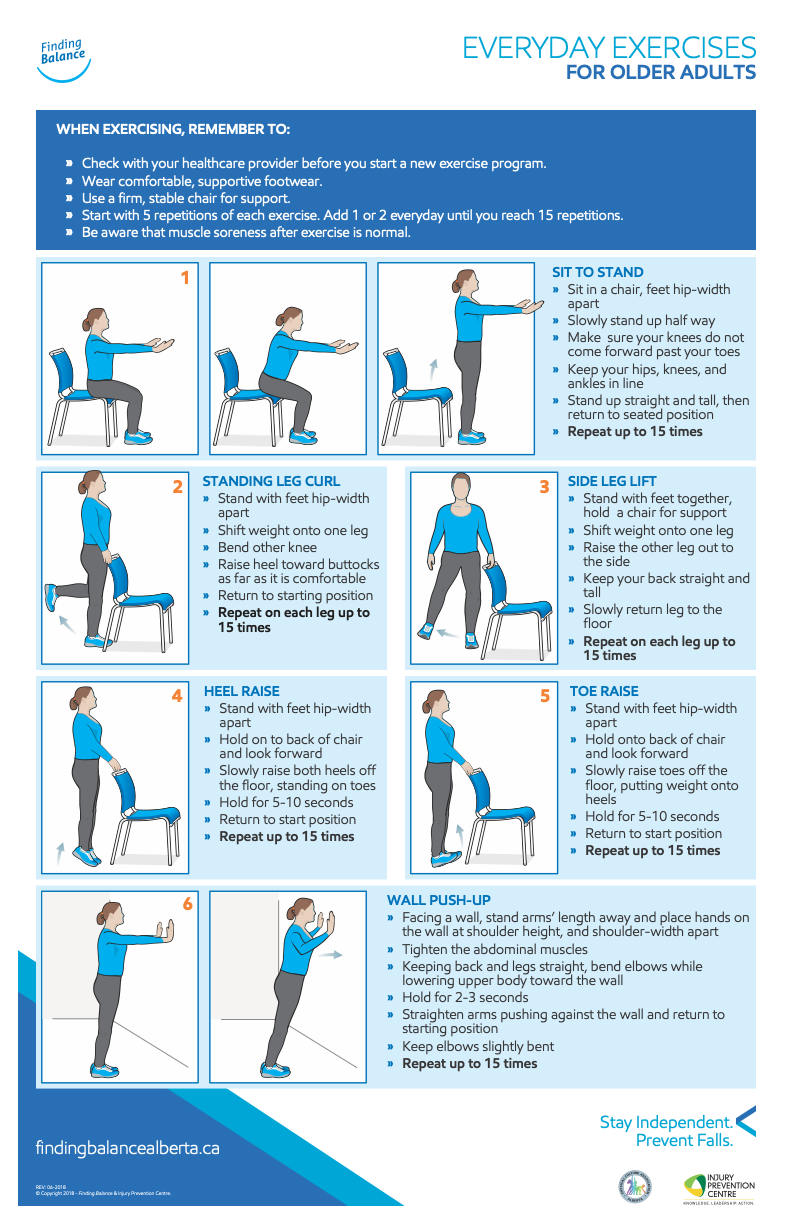 Everyday Exercises for Older Adults
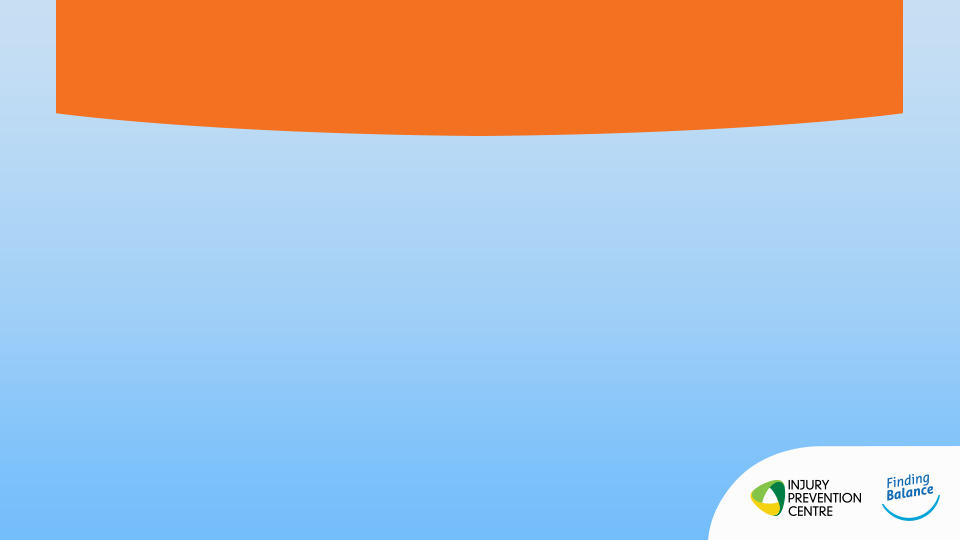 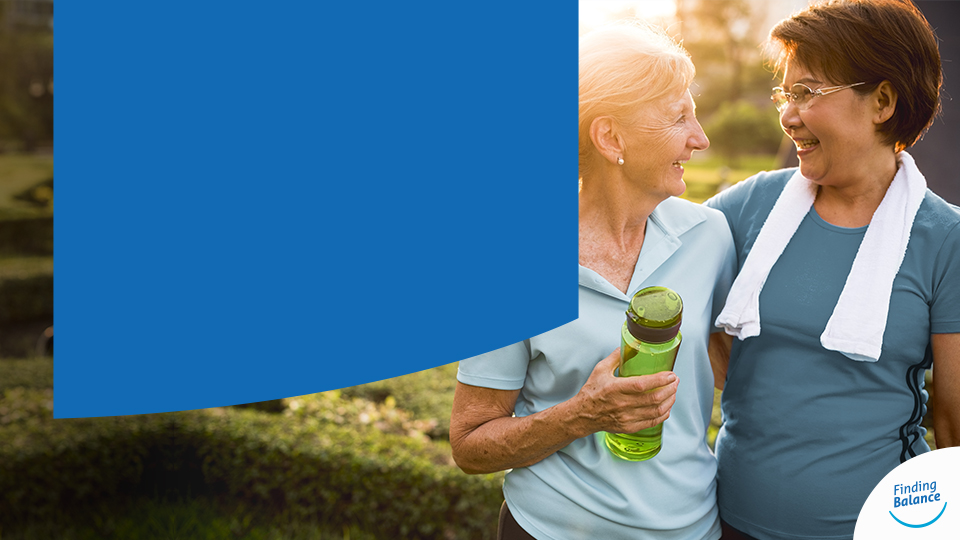 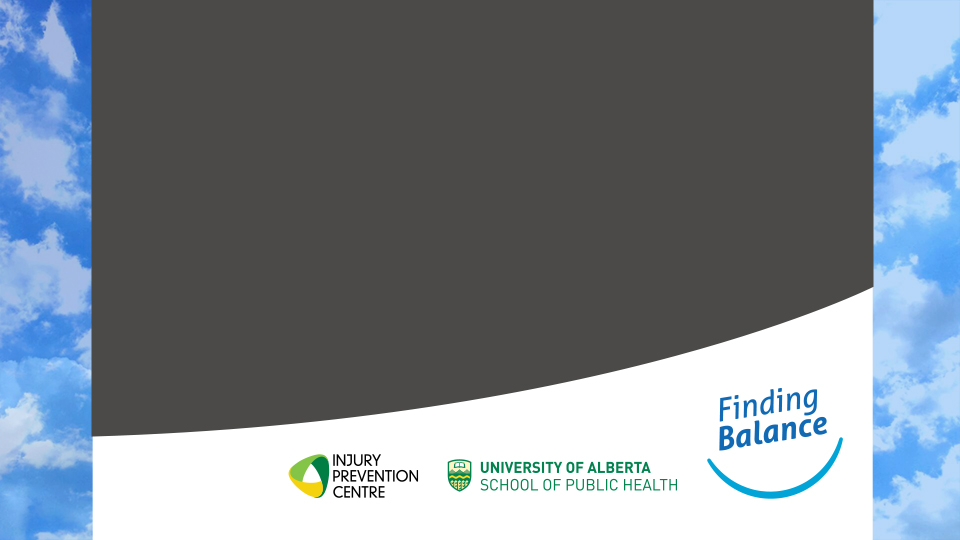 Find out more about preventing a fall at:
findingbalancealberta.ca
Presenter Name
555-123-4567
email@address.com